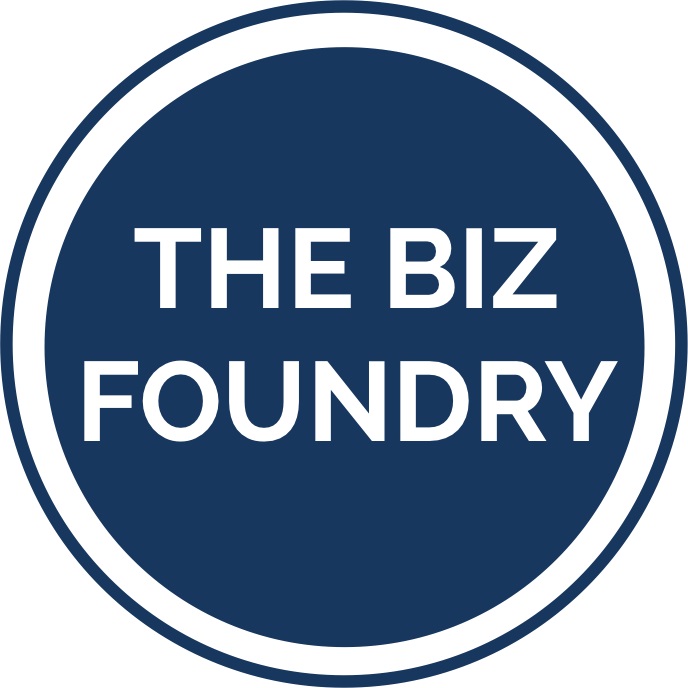 Jeff Brown
Introduce yourself and your company/idea. Use logos, symbols, etc.
10
Slides
20
Minutes
30
Point Type
Less words the better!
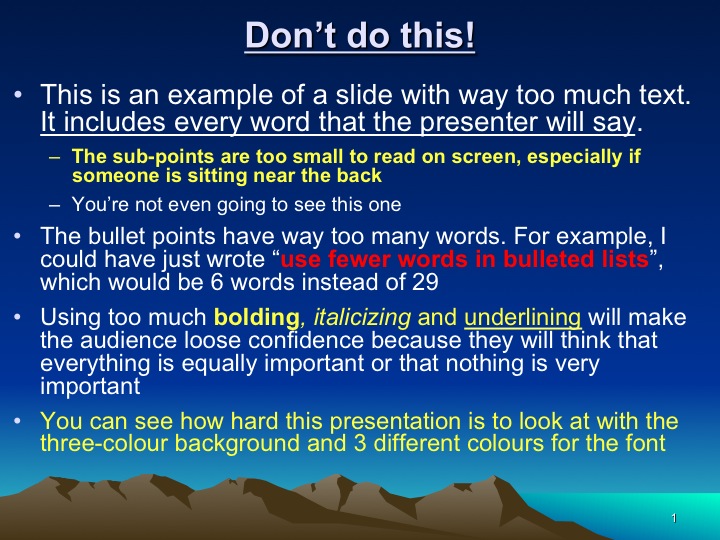 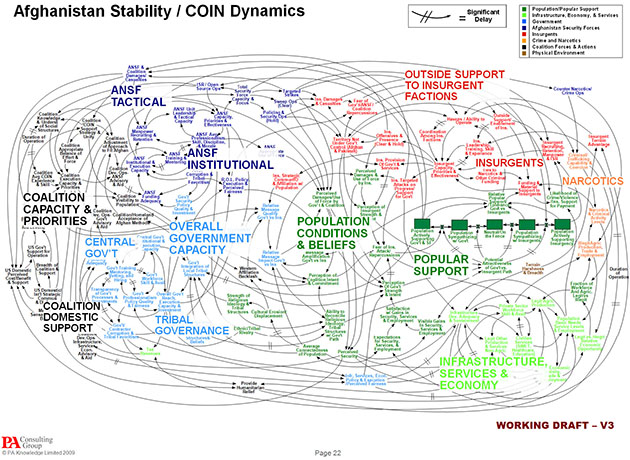 Or This!
Face the audience!
Don’t read the slides, tell a story!
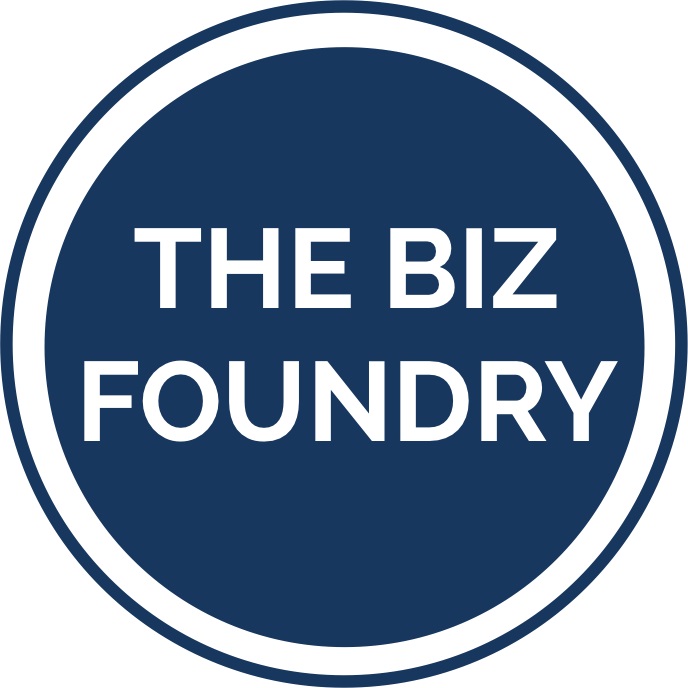 Jeff Brown
Introduce yourself and your company/idea. Use logos, symbols, etc.
Problem
Tell the problem you are solving and for whom. Make it a story the audience can easily see the problem that needs to be solved.
Big concept solution.
Bring the attention of your audience to a key concept using icons or illustrations
A few details on how the solution works
Here you have a list of items
And some text
But remember not to overload your slides with content
Your audience will listen to you or read the content, but won’t do both. Maybe a demo.
A picture is worth a thousand words
A complex idea can be conveyed with just a single still image, namely making it possible to absorb large amounts of data quickly.
Want big impact?
Use big image.
Use charts to explain your ideas
Yellow
Blue
Red
Tables to compare data
89,526,124
Whoa! That’s a big number, aren’t you proud?
Our process:
first
second
last
Place your screenshot here
Android project
Show and explain your web, app or software projects using these gadget templates.
iPhone project
Place your screenshot here
Show and explain your web, app or software projects using these gadget templates.
20
Place your screenshot here
Tablet project
Show and explain your web, app or software projects using these gadget templates.
Place your screenshot here
Desktop project
Show and explain your web, app or software projects using these gadget templates.
The Team:
Mike Aimes

Xavier Brown

Thiago Rezende

Jeff Brown
Thanks!
Any questions?
Find me at @username & user@mail.me
Team name and logo again! End with: Thank you we are team ………
Slide 1: Introduction Slide with Vision and value propositionSlide 2: The problemSlide 3 & 4: The solution (Not technical. Tell how it solves the problem.)Slide 5 & 6: Market & Financials
Slide 7: Team (Show that your team can do this.)Slide 8: Thank you and questionsOther possibilities:PartnershipsDemo and screenshots
Presentation design
This presentation uses the following typographies and colors:
Titles: Merriweather
Body copy: Open sans
You can download the fonts on these pages for free:
https://www.fontsquirrel.com/fonts/merriweather
https://www.fontsquirrel.com/fonts/open-sans

Yolk Yellow #ffa800
Navy Blue #294667
You don’t need to keep this slide in your presentation. It’s only here to serve you as a design guide if you need to create new slides or download the fonts to edit the presentation in PowerPoint®
SlidesCarnival icons are editable shapes. 

This means that you can:
Resize them without losing quality.
Change line color, width and style.

Isn’t that nice? :)

Examples:
😉
Now you can use any emoji as an icon!
And of course it resizes without losing quality and you can change the color.

How? Follow Google instructions https://twitter.com/googledocs/status/730087240156643328
✋👆👉👍👤👦👧👨👩👪💃🏃💑❤😂😉😋😒😭👶😸🐟🍒🍔💣📌📖🔨🎃🎈🎨🏈🏰🌏🔌🔑 and many more...